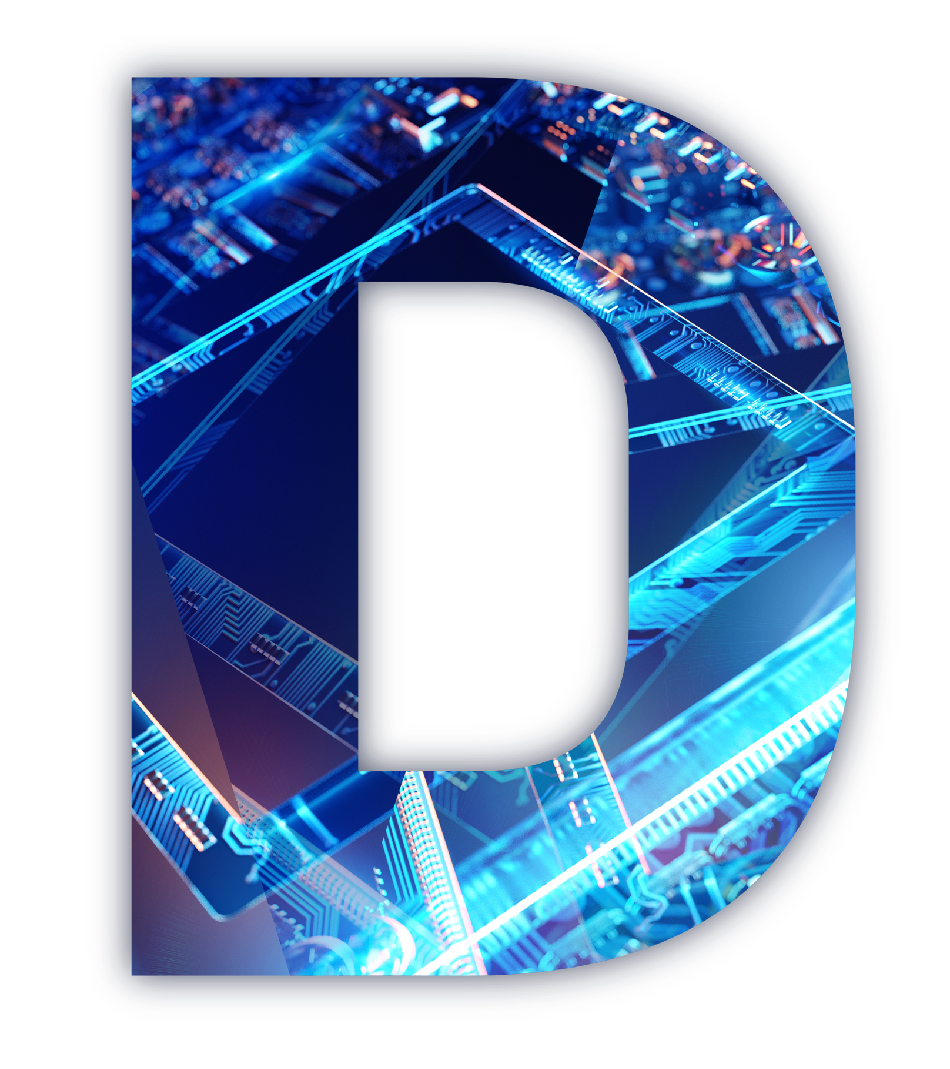 Atbalsts
procesu digitalizācijai komercdarbībā

augusts, 2024
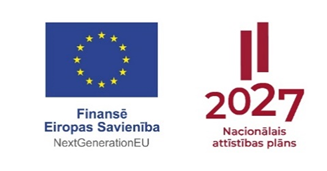 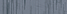 Mērķis
Veicināt procesu digitalizāciju komercdarbībā un produktivitātes paaugstināšanu, kas veicinātu Latvijas konkurētspējas priekšrocības
Ministru kabineta noteikumi Nr.10  (10.01.2023.)
Grantu kopējais finansējums:
Finansējums pieejams līdz 2026.gada 31.martam
37,5 milj. EUR
3D lāzerskenēšanas iekārtas iegāde un programmatūra
Kases aparāts ar fiskālo bloku
Digitālā platforma (virtuālā dizaina konstruktors ar automatizētu pasūtījumu veikšanas iespēju)
Noliktavas uzskaites moduļa izstrāde
CRM sistēmas iegāde
CNC vadāma metāla rāmju metināšanas līnija
Robotizēts pusautomātiskās metināšanas komplekss ar programmatūru
Paplašinātās realitātes brilles ar programmatūru
Jauno un topošo vecāku atbalsta speciālistu pakalpojumu platformas izstrāde
Koka karkasa paneļu projektēšanas programmatūra
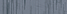 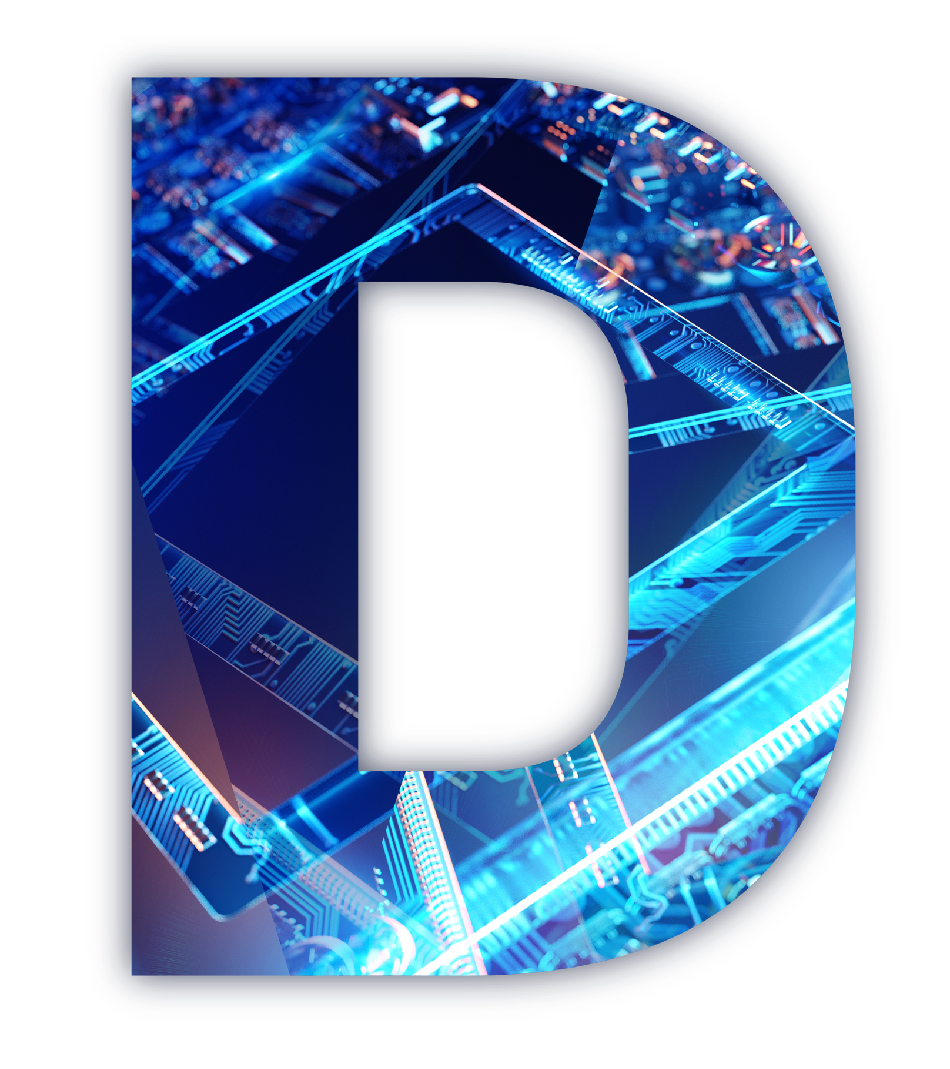 Projektu piemēri
Uzņēmums:
ražotājs
mazais komersants
saimniecisko darbību veic  Vidzemes statistiskajā reģionā
LIAA programmas ietvaros: 
Resursu pārvaldības procesi – ERP sistēmas licences iegāde
grants līdz 100 000 EURO atbalsta intensitāte risinājumiem 60%
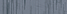 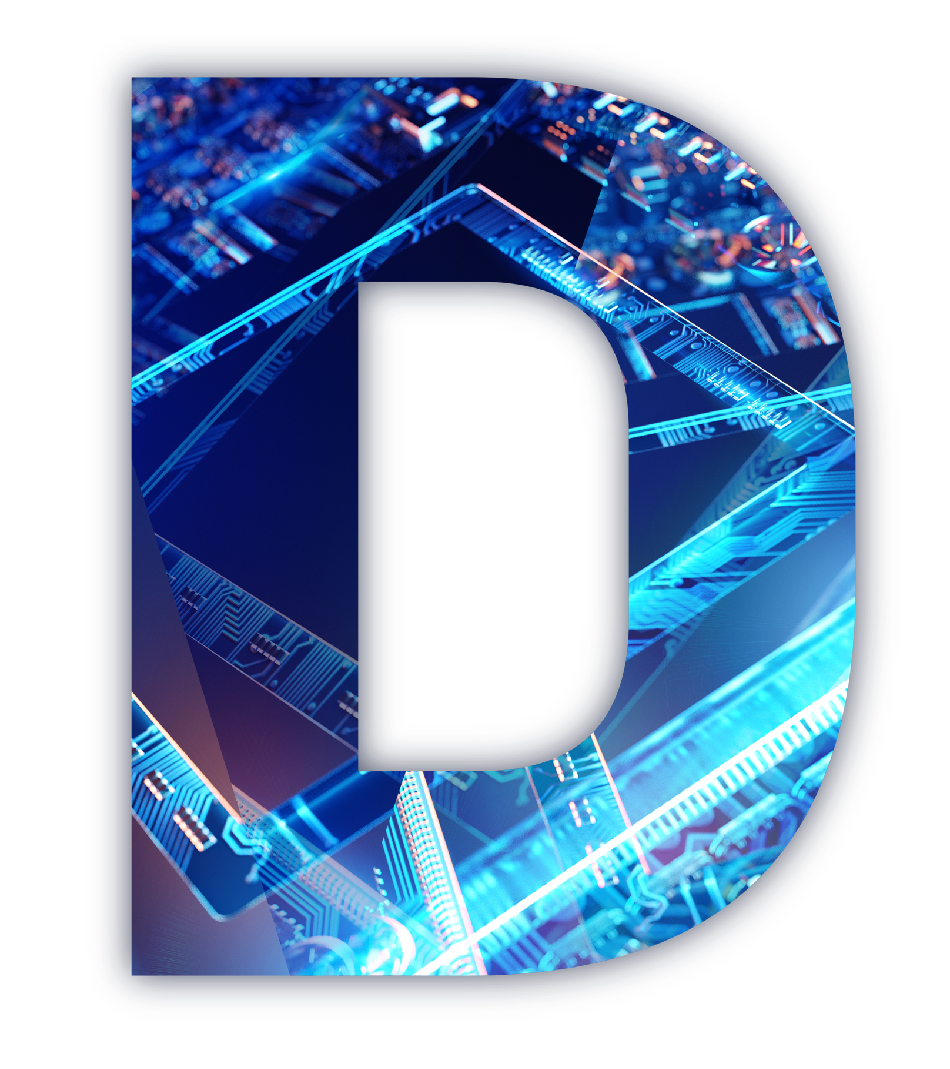 Piemērs
PROBLĒMA
IEGUVUMI
RISINĀJUMS
Attiecināmās izmaksas
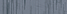 Gatavo risinājumu, aparatūras, sensoru, iekārtu, programmatūras un informācijas tehnoloģiju infrastruktūras iegādes, izstrādes, prototipēšanas, uzstādīšanas un pielāgošanas izmaksas, tai skaitā licences iegādes izmaksas

Licences iegādes izmaksas iespējams attiecināt: ja licence attiecas uz konkrētās tehnoloģijas vai programmatūras ieviešanu investīcijas ietvaros 

Iekārtu un programmatūras noma: tikai kā de minimis atbalsts

Konsultācijām par konkrēto iekārtu, programmatūru un risinājumiem  (granta daļa konsultāciju izmaksu segšanai, proporcionāli nevar pārsniegt granta daļu, kas paredzēta risinājumu izmaksu segšanai)


	Ir atļauta iekārtas uzstādīšana ārpus projekta īstenošanas vietas rādījumu uzskaitei
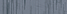 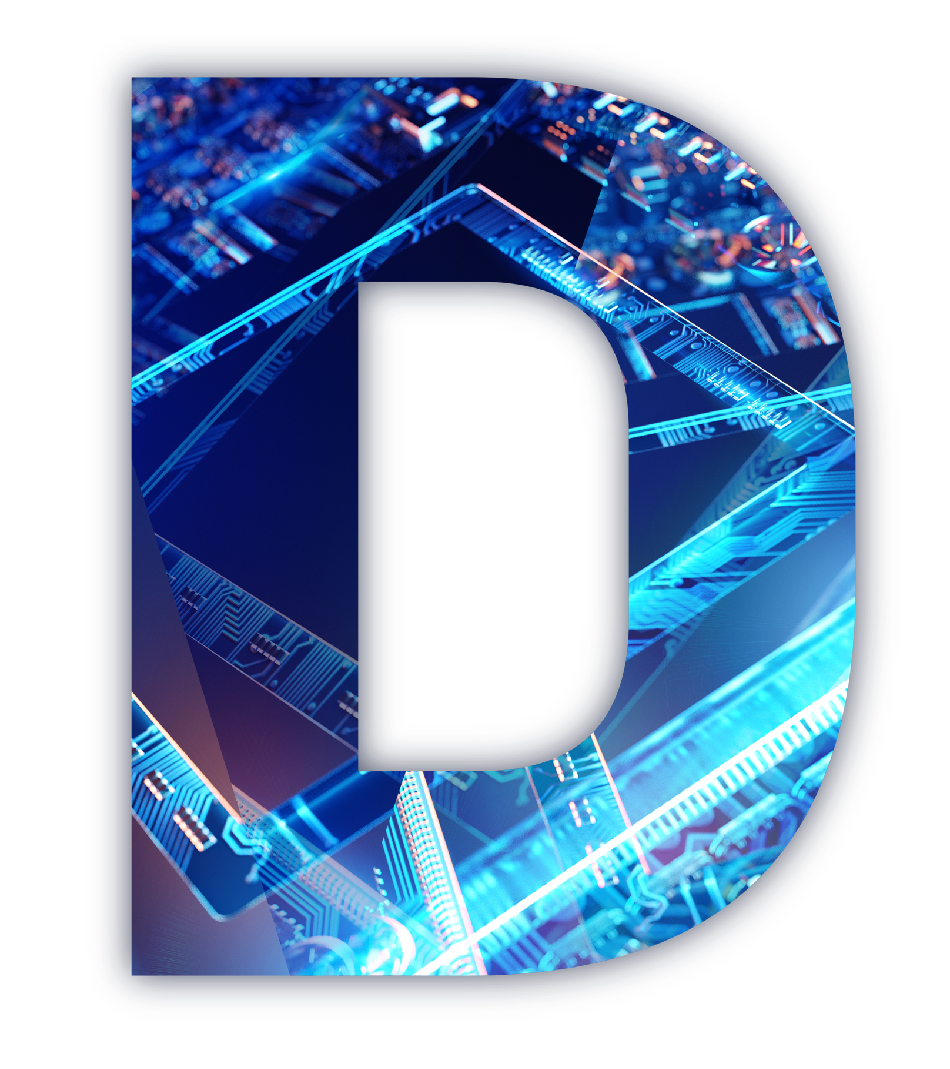 Lai veiktu digitālā brieduma testu un saņemtu digitālās attīstības ceļa karti, sākotnēji jāvēršas:
LIAA atbalsta programmas ietvaros pieteikuma iesniedzējs sadarbojas ar Eiropas Digitālās inovācijas centru (EDIC), kuru attīsta
Latvijas IT Klasteris

Prototipēšanas gadījumā ceļa karti izsniedz Latvijas Digitālais akselerators
EDIC pakalpojumi tiek sniegti saskaņā ar cenrādi (de minimis ietvaros)
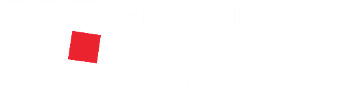 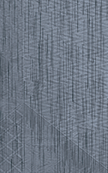 Atbalsts vienam projektam
Turpmāk vienlaicīgi var iesniegt un īstenot vairākus projektus
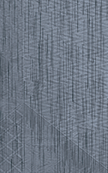 Svarīgi nosacījumi!
Atbalsta programmas īstenošanas vieta ir Latvijas Republika

Atbalstāmās darbības var uzsākt pēc pieteikuma iesniegšanas, bet tās nevar būt pabeigtas pirms līguma noslēgšanas ar LIAA 

Attiecināmas izmaksas un iepirkuma līguma priekšmets pieteikumā tiek iekļauts saskaņā ar digitālās attīstības ceļa karti (pieteikumam pievienojamais dokuments), kuru ir izsniedzis Eiropas Digitālās inovācijas centrs (Latvijas IT Klasteris) vai prototipēšanas gadījumā Latvijas Digitālais akselerators
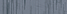 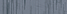 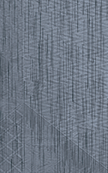 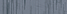 https://likumi.lv/ta/id/328252-par-latvijas-republikas-statistiskajiem-regioniem-un-tajos-ietilpstosajam-administrativajam-vienibam
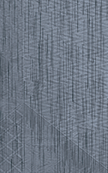 MVK statusa noteikšana
Ja uzņēmumam ir trīs vai vairāk apstiprināti gada pārskati, uzņēmuma statusu nosaka, pārbaudot uzņēmuma datus par pēdējiem diviem pārskata periodiem. Ja uzņēmuma statuss par pēdējiem diviem pārskata periodiem atšķiras, tiek pārbaudīti pēdējie trīs pārskata periodi.
Jaundibinātiem uzņēmumiem ir jāņem vērā dati par operatīvā pārskata periodu. 
Nosakot komersanta statusu, jāņem vērā arī saistītie uzņēmumi un partneruzņēmumi
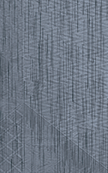 Neatbalsta
Darbības:
standarta biroja tehnikas un datortehnikas iegāde, kas ir nepieciešama pamata iekšējo funkciju nodrošināšanai un procesu kopumam
esošas programmatūras un informācijas sistēmu atbalsts, izņemot drošības testus
esošo programmu papildināšana ar jaunu funkcionalitāti lietotājiem
lietotāja dokumentācijas sagatavošana
jau veikti ieguldījumi iekšējās funkcijās un procesos
esošās programmatūras pielāgošana, izņemot drošības pilnveidojumu īstenošanu un jaunu programmatūru sinhronizēšanu atbalsta programmas mērķu īstenošanai komercdarbībā
darbības, kas jau ir pabeigtas brīdī, kad tiek noslēgts līgums ar LIAA
 
Izmaksas:
pievienotās vērtības nodoklis
izmaksas, kas saistītas ar projekta iesnieguma sagatavošanu un kas ietver arī konsultāciju pakalpojumu izmaksas
kravu iekraušanas, izkraušanas, celšanas, pārvadāšanas un glabāšanas izmaksas
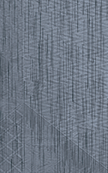 Neatbalstāmās nozares (NACE2) un darbības
Reģionālais atbalsts (Reg.Nr.651/2014):
Finanšu un apdrošināšanas darbības, K iedaļa
Centrālo biroju darbība, grupa 70.10
Konsultēšana komercdarbībā un vadībzinībās, grupa 70.22
Tērauda, ogļrūpniecības, kuģu būves un sintētisko šķiedru, transporta un saistītās infrastruktūras nozares, enerģijas ražošana, sadale un infrastruktūra, (1. panta 2. punkta "c" un "d" apakšpunkts un 13. panta "a", "b", "c" un "d" )
Zivsaimniecības, akvakultūras, primārās lauksaimniecības nozares, lauksaimniecības produktu pārstrādes un tirdzniecības nozares (ar izņēmumiem) (1. panta 3. punkts)
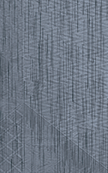 Neatbalstāmās nozares (NACE2) un darbības
ieroču un munīcijas tirdzniecība, grupa 47.78 
azartspēles un derības, 92. nodaļa
tabakas izstrādājumu ražošana un tirdzniecība, 12. nodaļa, grupa 46.35 un grupa 47.26 
alkohola tirdzniecība,  grupa 46.34 un grupa 47.25
operācijām ar nekustamo īpašumu, grupa 68.1 un grupa 68.31 
atkritumu savākšanai, apstrādei un izvietošanai, materiālu pārstrādei, grupa 38.21 un grupa 38.22 
darbības, kas saistītas ar fosilo kurināmo (izņemot elektroenerģijas vai siltuma ražošanu, kā arī saistīto pārvades un sadales infrastruktūru, izmantojot dabasgāzi)
darbības, kas neatbilst principam "nenodarīt būtisku kaitējumu" (MK noteikumu Nr.10 60.1 punkts)
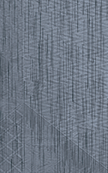 Reģionālais vai de minimis atbalsts?
Reģionālā atbalsta gadījumā netiks ietekmēts de minimis atbalsta limits
Grants līdz 9999 EUR ar 100% atbalsta intensitāti tiek sniegts tikai saskaņā ar de minimis
Grants līdz 100 000 EUR ar 30-60% atbalsta intensitāti tiek sniegts kā reģionālais atbalsts (Regula Nr. 651/2014) vai saskaņā ar de minimis regulu (biedrības tikai saskaņā ar de minimis)
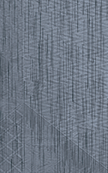 Prasības, kas attiecas reģionālajam atbalstam(Regula Nr.651/2014):
Ieguldījumam jāatbilst “sākotnējais ieguldījums” definīcijai (2. panta 49. punkta "a" apakšpunkts) un jāattiecas vismaz uz vienu no šiem nosacījumiem:
jaunas uzņēmējdarbības vietas izveide
esošas uzņēmējdarbības vietas jaudas palielināšana
izlaides dažādošana ar jauniem produktiem vai pakalpojumiem
vispārējā ražošanas procesa vai attiecīgi vispārējās pakalpojumu sniegšanas būtiskas izmaiņas

Izlaides dažādošanas gadījumā - attiecināmajām izmaksām vismaz par 200 % jāpārsniedz atkārtoti izmantoto aktīvu uzskaites vērtību (14. panta 7. punkts)
Komersants nedrīkst būt “grūtībās nonācis uzņēmums” (2. panta 18. punkts) 
Projekta ieguldījumiem jāpaliek reģionā, kurā tika pieteikti (3 gadi MVK, 5 gadi lielajiem)
Pēc investīciju projekta īstenošanas veiktie ieguldījumi tiek iekļauti finanšu pārskatos ilgtermiņa ieguldījumu sadaļā
Nemateriālajiem aktīviem ir jābūt amortizējamiem un tie ir jāizmanto vienīgi uzņēmējdarbības vietā, kas saņem atbalstu (14. panta 8. punkts)
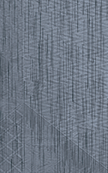 Prasības, kas attiecas reģionālajam atbalstam(Regula Nr.651/2014) lielajiem komersantiem:
Papildus prasības lielajiem komersantiem:
nemateriālo aktīvu izmaksas ir attiecināmas maksimāli 50 % apmērā no sākotnējā ieguldījuma kopējām attiecināmajām ieguldījumu izmaksām (14. panta 8.punkts)
konsultāciju izmaksas nav attiecināmas (tikai kā de minimis atbalsts)
ja atbalstu piešķir būtisku izmaiņu veikšanai ražošanas procesā, attiecināmajām izmaksām jāpārsniedz ar modernizējamo darbību saistīto aktīvu amortizācija pēdējo 3 fiskālo gadu laikā (14. panta 7. punkts)
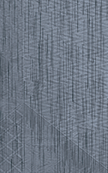 De minimis atbalsts - salīdzinoši mazāk prasību kā reģionālajam atbalstam:
Vispārējā de minimis (Regula Nr.2023/2831) – 300 000 EUR (trīs gadu periodā)
Lauksaimniecības nozare (Regula Nr. 1408/2013) – 25 000 EUR (trīs fiskālajos gados)
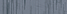 Projekta īstenošanas gaita
Iepirkuma procedūra - saskaņā ar saistošajiem normatīvajiem aktiem
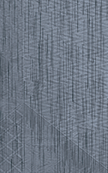 Komersantiem ir jāievēro MK 28.02.2017 noteikumi Nr. 104.
Ir jāveic tirgus izpēte (vismaz 3 aptaujāti pakalpojumu sniedzēji) un korekti jānosaka paredzamā līgumcena

Jāizvēlas piedāvājums, kas ir ekonomiski visizdevīgākais un vislabāk apmierina vajadzības, kā arī nodrošina piešķirtā finansējuma efektīvu izmantošanu

Nedrīkst pieļaut interešu konflikta situācijas iestāšanos

Jāsaglabā pierādījumi par finansējuma saņēmēja izraudzītā piedāvājuma vai līgumā noteiktās līgumcenas pamatotību un atbilstību tirgus cenai (sarakstes ar aptaujātajiem pakalpojumu sniedzējiem, izdrukas no tīmekļa vietnēm, katalogi u. tml.)

Ja plānotā iepirkuma līguma summa ir 70 000 EUR bez PVN un vairāk, tad ievērojama MK 28.02.2017 noteikumu Nr. 104. IV nodaļā paredzētā procedūra iepirkuma līguma noslēgšanai, proti, jāveic publikācijas Iepirkumu uzraudzības biroja tīmekļvietnē par izsludināto iepirkumu, iepirkuma grozījumiem vai pārtraukšanu, iepirkuma rezultātiem
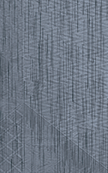 Lūdzam ņemt vērā!
Ja plānotā iepirkuma līguma summa ir sākot ar 70 000 EUR bez PVN (vai Pieteikuma iesniedzējs ir publisko iepirkumu subjekts), 10 darba dienu laikā pēc līguma ar LIAA noslēgšanas, izmantojot business.gov.lv, ir jāiesniedz iepirkuma plāns
Iepirkuma procedūru apliecinošie dokumenti jāsniedz LIAA kopā ar Maksājuma pieprasījumu
Veicot pakalpojuma sniedzēja izvēli no kataloga (Marketplace), vienlaikus ir jāievēro publisko iepirkumu jomas normatīvo aktu prasības
30 dienu laikā pēc projekta īstenošanas, izmantojot business.gov.lv, jāsniedz LIAA Maksājuma pieprasījums kopā ar otrreizējo digitālā brieduma testu
Publiskas personas kapitālsabiedrības iepirkumu veic saskaņā ar tām piemērojamiem normatīvajiem aktiem: Sabiedrisko pakalpojumu sniedzēju iepirkumu likums  (SPSIL) Vai Publisko iepirkumu likums (PIL)
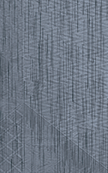 Prasības visiem iesniedzējiem:
Nodokļu parāds nepārsniedz 150 EUR vai ir vienošanās par parāda sadalīšanu termiņos (saskaņā ar saskaņā ar likuma "Par nodokļiem un nodevām" 24. panta pirmo, 1.3 un 1.7 daļu)
Projekta aktivitātes var būt saistītas (apvienotas) ar ALTUM programmu 2.2.1.4.i. “Finanšu instrumenti komersantu digitālās transformācijas veicināšanai”, taču nepieļaujot dubultfinansējumu
NAV noteiktas sankcijas
Nenodarīs būtisku kaitējumu vides mērķiem
NAV bankrots, maksātnespēja, likvidācijas procedūra, krāpšana vai noziedzīga organizācija
Ja komersants darbojas gan neatbalstāmajās, gan atbalstāmajās nozarēs, tad skaidri jānodala atbalstāmās darbības vai finanšu plūsmas no citu darbības nozaru finanšu plūsmas, nodrošinot, ka darbības izslēgtajās nozarēs negūst labumu no atbalsta, un par šo jāsniedz apliecinājums
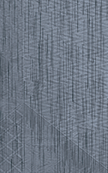 Netiek nodarīts būtisks kaitējums šādiem vides mērķiem (ja vērtējamā atbalstāmā darbība visā aprites ciklā ir saistīta ar ražošanu, jaunu produktu un tehnoloģiju ieviešanu):

klimata pārmaiņu mazināšanai
pielāgošanās klimata pārmaiņām
ilgtspējīgai ūdens un jūras resursu izmantošanai un aizsardzībai
aprites ekonomikai, tostarp atkritumu rašanās novēršanai un reciklēšanai
piesārņojuma novēršanai un kontrolei vai
bioloģiskās daudzveidības un ekosistēmu aizsardzībai un atjaunošanai
Pieteikuma iesniegšana business.gov.lv 
  Pakalpojums "Atbalsts procesu digitalizācijai’’
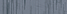 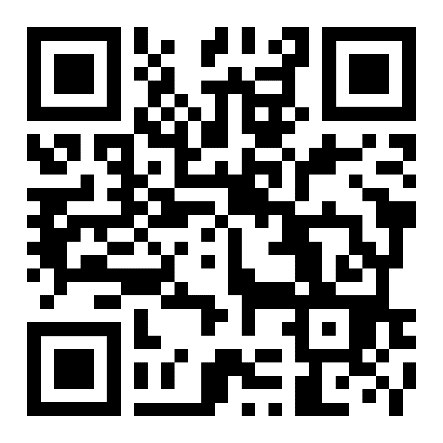 Pieteikumā pievienojams:

Sākotnējais digitālā brieduma tests 
Digitālās attīstības ceļa karte
Biedrībām – biedru saraksts / nodibinājumiem – dibinātāju lēmums
De minimis veidlapa
Deklarācija par MVK statusu (lielie komersanti arī pievieno)
Tāme (ja piesakās grantam līdz 100 000 EUR un saskaņā ar Regulu Nr.651/2014)
Pilnvara iesniedzējam (ja nav paraksttiesības)
↑
Reģistrējies
(video pamācība šeit)
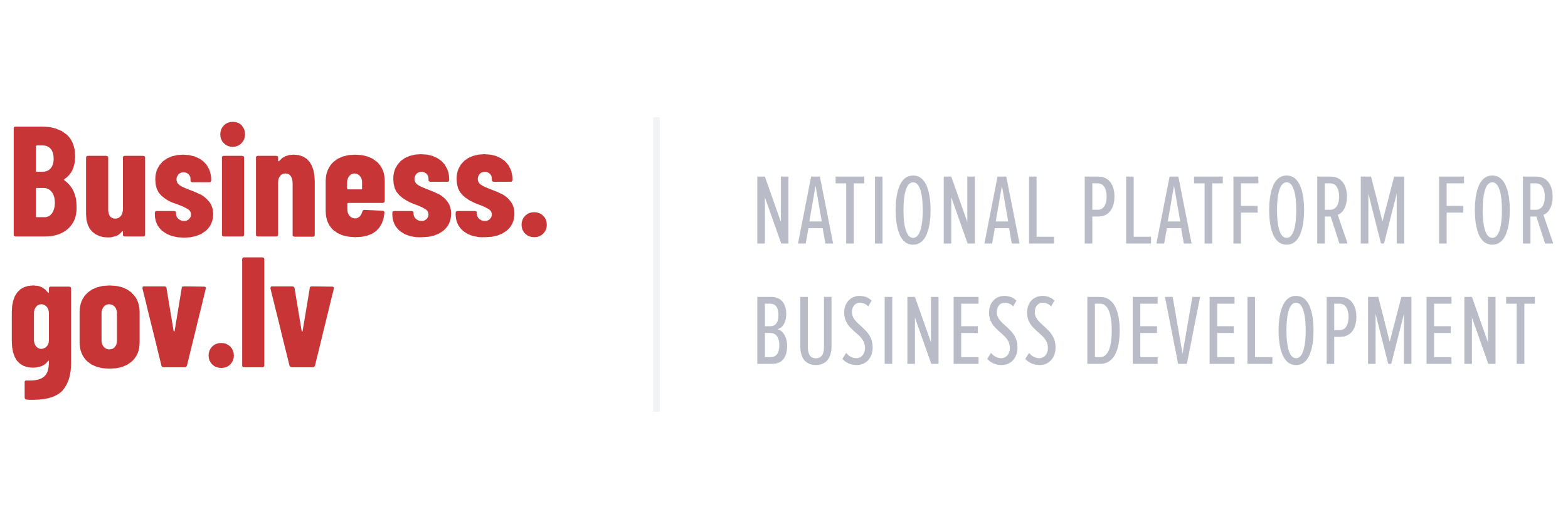 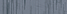 Biežāk pieļautās kļūdas
Tirgus izpētē nav salīdzināti 3 pakalpojuma sniedzēji
Nav iekļauti visi saistītie uzņēmumi vienā vienotā uzņēmumā (de minimis veidlapa)
Nav pareizi noteikts MVK statuss
Nav pareizi aprēķini. Visbiežāk nepareizas intensitātes dēļ
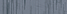 LIAA

Klientu apkalpošanas nodaļa
jautajumi@liaa.gov.lv
business.gov.lv
EDIC 

(Latvijas IT Klasteris)

edic@itbaltic.com
dih.lv
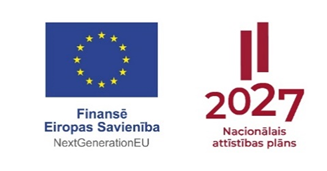 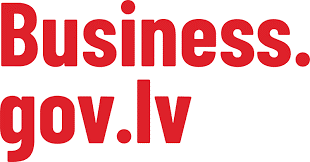 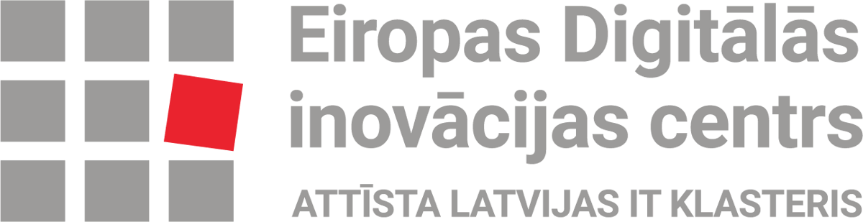 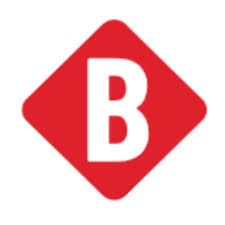